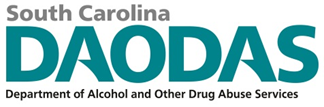 DAODAS Updates
Michelle Nienhius, MPH
Manager, Division of Prevention and Intervention Services
February 11, 2021
2/11/2021
[Speaker Notes: Custom DAODAS color codes is : Red-0 
		      Green-131 
		      Blue-139]
Additions to SC Prevention Documents Website
Tall Cop- Jermaine Galloway’s Power Point Templates (State and National Resources)-Main power point, vapes power point and vapes and marijuana power point

DAODAS Standard Survey Overview Presentation (Prevention Evaluation)

Presentations from November PQ Meeting: Strengthening Families Program and Engaging the Community through Technology
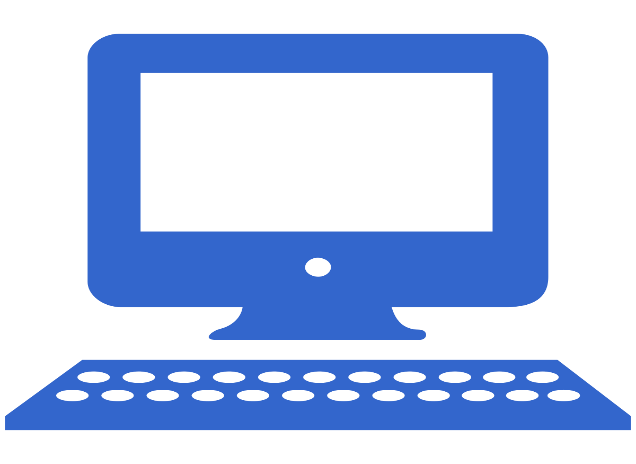 http://ncweb.pire.org/scdocuments/
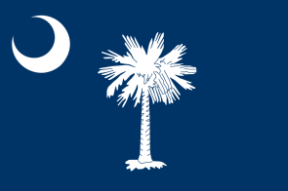 2/11/2021
[Speaker Notes: Developed presentations for South Carolina on the following topics:
Drug Trends Training​ for Educators, Parents​ and Other Community Members​ (Marijuana and Vapes)
Teen marijuana trends ​, new forms of marijuana​, youth vaping trends and dangers​, state-specific information​ and resources for parents and professionals​
Drug Trends Training for Educators, Parents and Other Community Members (Vapes Only)
Vaping Trends, youth vaping trends and dangers, state-specific information and resources for parents and professionals
Drug Trends Training for Educators, Parents and Other Community Members (Alcohol, Marijuana, Vapes and Prescription Drugs)
Underage alcohol use, teen marijuana trends, new forms of marijuana, youth prescription pill use, youth vaping trends and dangers, marijuana edibles, state-specific information, tips to keep your kids drug free and resources for parents and professionals
de]
Deliverable Extension Forms- reminder the form can be found on the SC Documents website (Annual Contract and Compliance for SAPT BG Primary Prevention Funding). Form should be submitted at least 1 week in advance of the deliverable due date for review and approval by DAODAS staff. Forms can be submitted to prevention@daodas.sc.gov if you are unsure of the program manager.
Staff Capacity Plans and Exemption letters – The plans and letters that were submitted into BOX in July can/should be updated throughout the fiscal year as changes occur in your agency and/or with your strategic plans. Please notify Michelle Nienhius via email if your agency makes any changes/revisions to the documents. The revised forms should be uploaded into BOX-do not delete the previous forms, simply add the revised ones and mark- REVISED with the date.
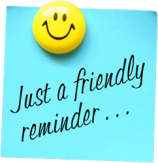 This Photo by Unknown Author is licensed under CC BY-SA-NC
2/11/2021
SYNAR Updates/Reminders
SYNAR Group 2 Regions 1 and 4
Synar outlet forms will be mailed out next week once you let Cecily know your list is approved. 
Study timeframe March 1, 2021 – May 14, 2021. 
If you are not able to complete the study by May 14, due to COVID 19 request an extension by email to Cecily Watkins cwatkins@daodas.sc.gov before May 1. 
If you are able to complete the study without an extension all SYNAR Paperwork is due by June 1, 2021.
The full Synar manual is available on the front page of the SC Documents website www.ncweb.pire.org
2/11/2021
Prevention SOR 2
Please reach out to your Project Manager with any questions that you have.
Crystal Gordon: cgordon@daodas.sc.gov / 803-509-0928 (call or text)
Cecily Watkins: cwatkins@daodas.sc.gov / 803-608-5608 (call or text)
The project is off to a great start!
22 sites funded to implement opioid and stimulant prevention strategies. 

Cecily and Crystal are grateful to all Prevention SOR 2 Coordinators, Finance Contacts, and DAODAS staff that support the project!
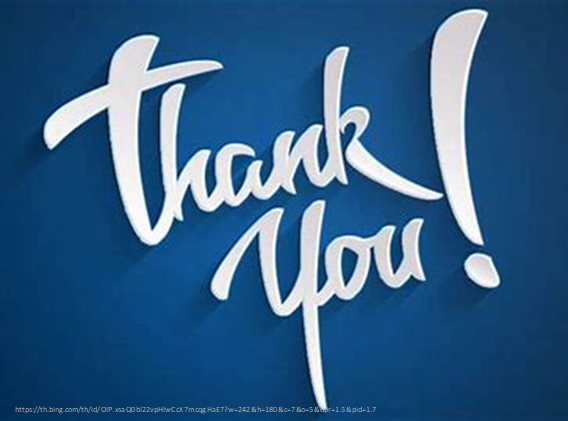 2/11/2021
5
[Speaker Notes: Section Header Slide]
Quarterly IMPACT Reviews
Reviews for the second quarter (October, November and December) are underway to include mid-year objectives that were due in January
Third quarter reviews (January, February and March) will take place in April and fourth quarter reviews (April, May and June) will take place in July
Feedback and/or requests for revisions will be provided to each agency (by county for multi-county agencies) mid-February
Documents being utilized for review include the following:
 Prevention Staffing Capacity Plan FY21 
IMPACT Checklist-Closeout FY20 and Set-up FY21
FY21 IMPACT Brief Guidance
DAODAS will also continue offering IMPACT and compliance trainings. Sessions are held on the 4th Monday of the month. More information for this month’s session will be sent out soon!
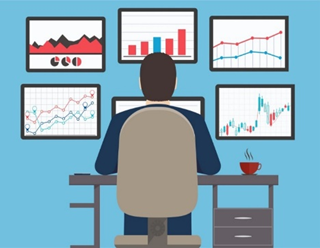 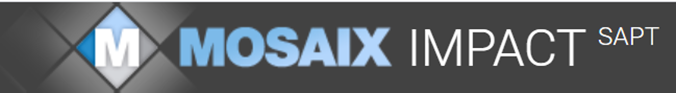 2/11/2021
[Speaker Notes: Section Header Slide]
Training
The CADCA Effective Fundraising and Grant Writing for Non-Profits & Government Organizations Series begins on 2/17/21. Registration remains open through 2/15/21.
 Registration: https://www.surveymonkey.com/r/YH66XG2
Please consider registering for the Southeast PTTC Prevention & Equity Summit 2021! We are fortunate that Hailey Wade will represent the Catawba Indian Nation as a presenter at the Summit. Thank you Alex Greenawalt of Keystone Substance Abuse Services for helping the Southeast PTTC Conference Planning Committee connect with Ms. Wade! Summit date is 3/5/21.
Registration: https://pttcnetwork.org/centers/southeast-pttc/event/southeast-pttc-prevention-equity-summit-2021 
Please see the joint prevention conference and training list for the full list of prevention trainings scheduled for BHSA, DAODAS, and SCAPPA through June 30, 2021.
The list will be uploaded to the SC Documents webpage.
2/11/2021
7
[Speaker Notes: Section Header Slide]
Resources
DAODAS Bi-Weekly Prevention Updates will continue to be sent out to prevention directors/coordinators. 
Please continue to share the information with other staff members, partner agencies, etc. 
Feedback is welcomed! Please email comments, ideas, additional information to include, etc. to : prevention@daodas.sc.gov
Updates will be sent out the following upcoming dates: 
February 19
March 5
March 19
April 2
April 16
April 30
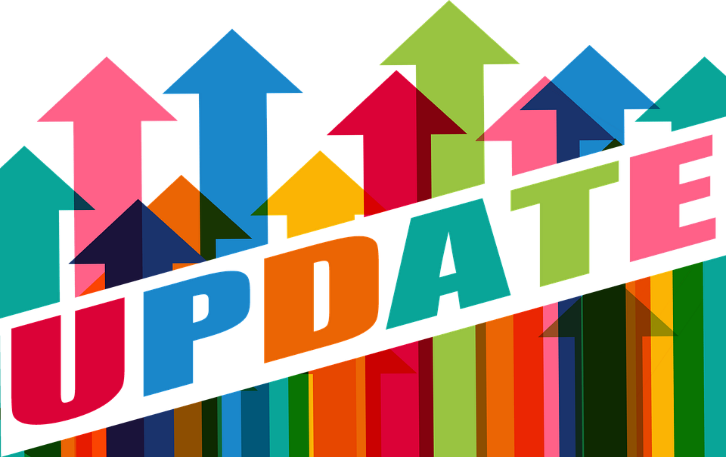 2/11/2021
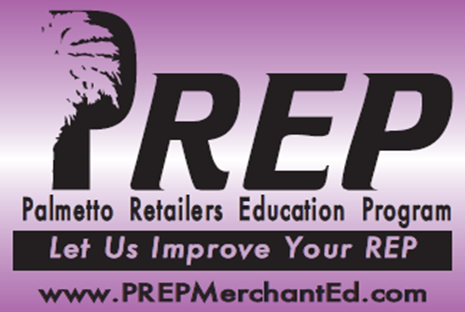 PREP Reminders
Some county agencies are implementing PREP via ZOOM, Adobe Connect, or some other online platform. Please notify Michelle Nienhius via email if you are (or plan to) teach PREP virtually.
While face-to-face delivery of the program is still the preferred method, it is understandable that during the public health crisis, this program will need to be delivered via technology. Fidelity of the program and delivery of all material continues to be of utmost importance. The virtual platform that you choose should allow you to:
Utilize all program materials- power point, handouts and videos
Have a discussion with participants and answer questions
Your agency may need to mail the participant booklet ahead of the class (or if your offices are still open, have participants come by to pick-up materials prior to the class). Using a platform that allows you to see your participants is best-this will allow you to interact with (see when they have a question, looking confused, etc.).
2/11/2021
PREP Reminders
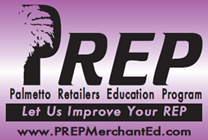 Test Link: https://www.classroomclipboard.com/830067/Test/C3C50C36-48CC-4FE8-9343-B1A289F34409
 The test can be taken online using link above and code (FEFAHFF). The participant has 30 minutes to complete the test. The test is saved in the DAODAS account. 
At the conclusion of the course, please send the following information for us to email you the scores and test results back: 
first and last name of the participant (we need to know the exact name they register with to take the test) and the date of the training. 
Email that information to: DAODAS - STEP Program email: daodas.stepprogram@daodas.sc.gov
All paperwork will also need to be submitted to DAODAS for certification cards to be mailed out. Certification cards will not be sent out right away as we are working remotely and not in the office at this time. Please provide the participant with a letter indicating they successfully completed the course if they need proof of certification/completion until the card is processed.
2/11/2021
County Plans
Information will be forthcoming to the Agency Director’s from Harry Prim  
Questions: hprim@daodas.sc.gov
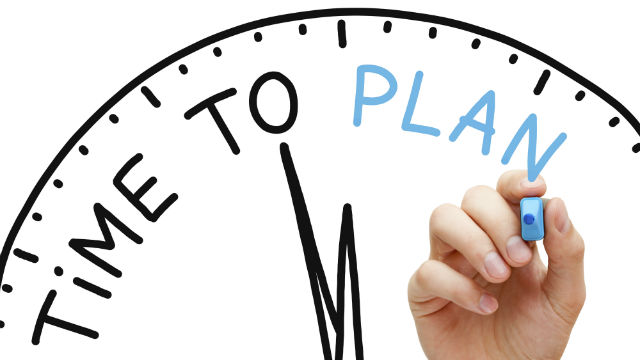 2/11/2021
Just Plain Killers Campaign Updates
In addition to the 2-national take-back days, we would like for agencies to consider the promotion of Safe Disposal (through Deterra/permanent drop-box locations and take-back days) as well as the availability of Narcan throughout the year. Chernoff Newman has some media tools to promote local events, locations, etc. throughout the year. The tools include sample radio scripts, news releases and social media content/ graphics for social media for the following timeframes:
2021 Valentine’s Day-coming up this weekend,
2021 National Take Back Day in April
2021 National Best Friend’s Day in June
2021 Overdose Awareness Day in August
2021 Holiday Season
 The resources can be downloaded from the JPK tool-kit page: http://justplainkillers.com/toolkit/
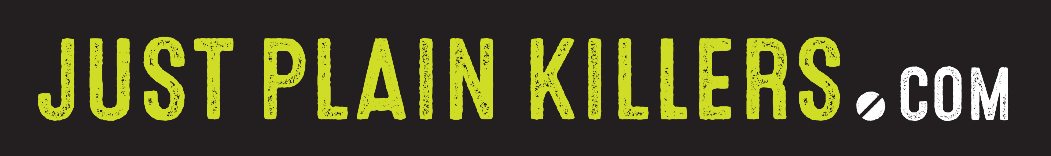 2/11/2021
Just Plain Killers Campaign Updates
CAMPAIGN FOCUS :
Community outreach to generate behavior change assisting in driving “Just Plain Killers” objective to stop South Carolina’s opioid epidemic. Our approach will be to create a high awareness in local communities as to why Narcan should be available and where to obtain it if you need it as well as driving South Carolinians to do regular medicine cabinet checks to ensure safe storage and proper disposal. 
CAMPAIGN TARGET:
❑	General Market with focus on adult women that influence and take care of vulnerable groups most impacted by potential opioid misuse.
❑	Vulnerable: Adult parents, teenagers, family/friends with mental health challenges, athletes/people who have had surgery requiring opioids
BONUS MEDIA OVERIEW
PAID MEDIA OVERVIEW
❑Local Radio: 5,408 :30 Commercials
❑TTN: 7267 :10 & :15 Commercials
❑On-air & Social Media Endorsers:
❑Local Radio: 5,408 :30 Commercials
❑Total Traffic Network: 7268 :10 & :15 Commercials
❑Streaming Audio:  875,000 Impressions
❑OTT:   2,045,454 Impressions
❑Pharmacy Bags: 945,000 impressions
Charleston, Columbia, Florence, Greenville, Myrtle Beach
❑Local Events: 10
❑Smart Audio: 1,500,000 Impressions
❑SC State Network: 3300 Commercials
2/11/2021
Questions?
2/11/2021
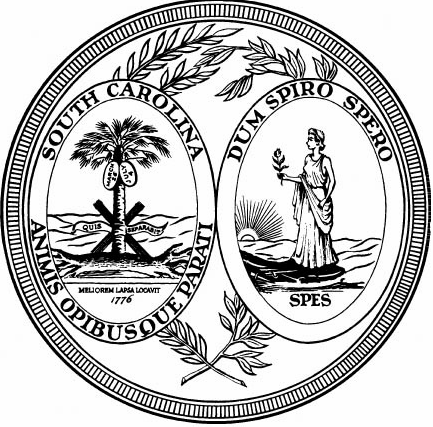 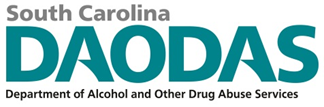 1801 Main Street, 4th Floor • Columbia, South Carolina  29201
telephone: 803-896-5555 • fax: 803-896-5558
www.daodas.sc.gov
2/11/2021
[Speaker Notes: Final Slide]